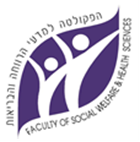 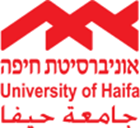 אפשרות ללוגו 
של הארגון ושותפים
שמות הסטודנט/ית/ים שם השירות + שם המדריכ/ה/יםמרכז לימוד (במקרה של ב"א) שנה א' / ב' / ג' / השלמות
שם הפרויקט
מטרות הפרויקט/קבוצה  
1. 
2.
3.


אוכלוסיית היעד




שותפים
תיאור כללי של הפרויקט/קבוצה






שלבים בבנייה והפעלת הפרויקט/קבוצה







תוצרי ההתערבות 
1. 
2. 
3.
אתגרים





נקודות לשימור ולשיפור






תמונות וחומר פרסומי